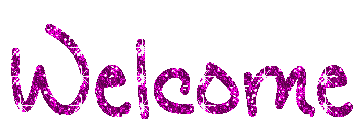 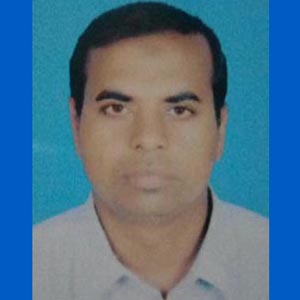 IDENTITY
Class- Alim  1st year
Md.Shafiqul Islam
Lecturer (English)
Sreechail Mohammadpur Islamia Alim
Madrasha, Daudkandi, Cumilla
Let’s watch some picture
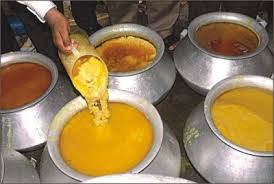 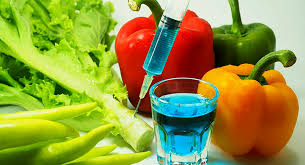 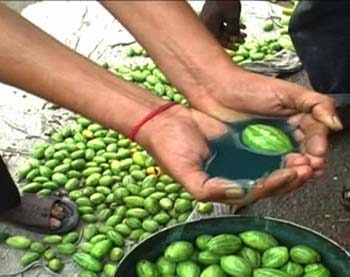 What do you see in the picture
So, what will we read today?
Today’s Lesson?
Food Adulteration Reaches New Height
Unit: Three
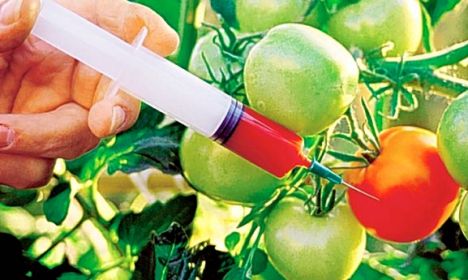 Lesson: One
Page No: 28
Learning Outcomes
By the end of the lesson, students will be able to
define food adulteration;
tell the name of some pesticides;
tell the meaning of some new words.
What are they doing?
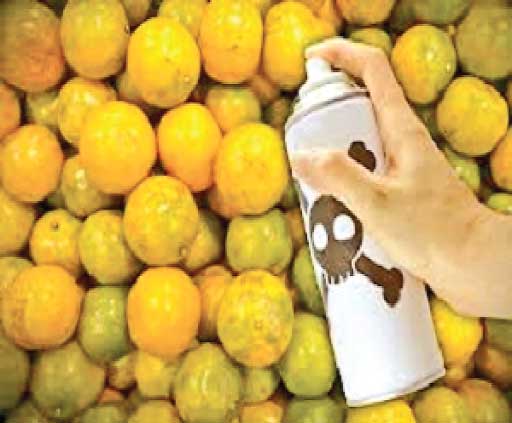 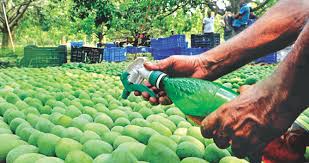 They are using pesticides in fruits.
What is happening here?
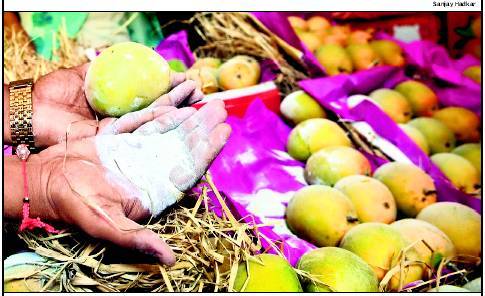 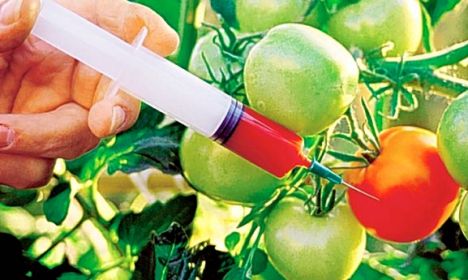 They are using pesticides in fruits.
Which one will you take?
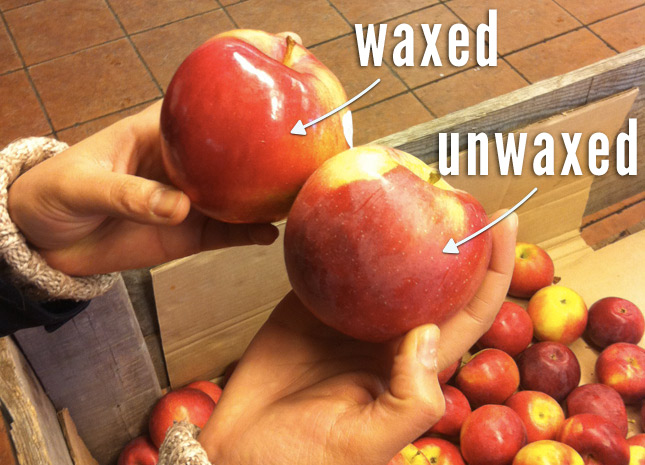 This one.
Will you look for more color?
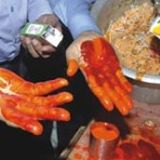 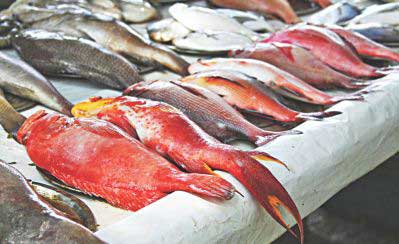 Unsafe level of pesticide are present in around of 50% of vegetables and 35% fruits.
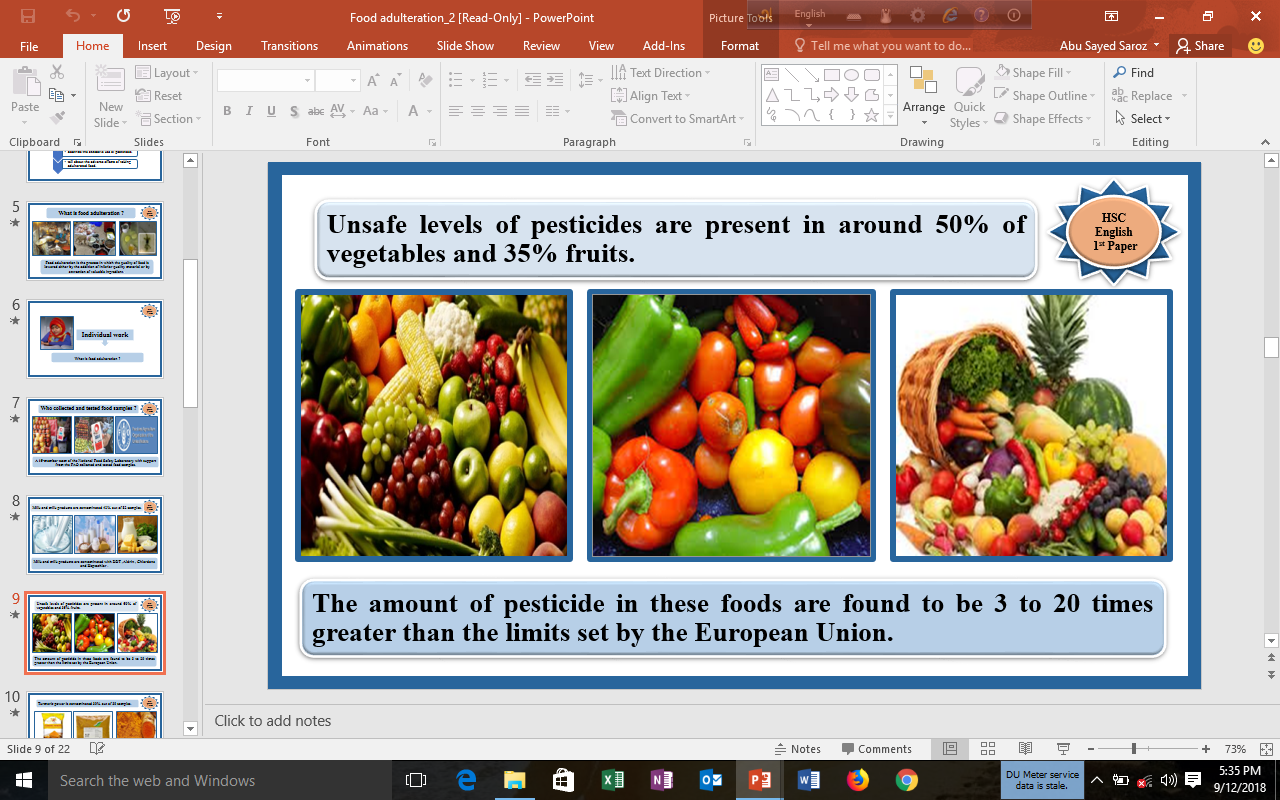 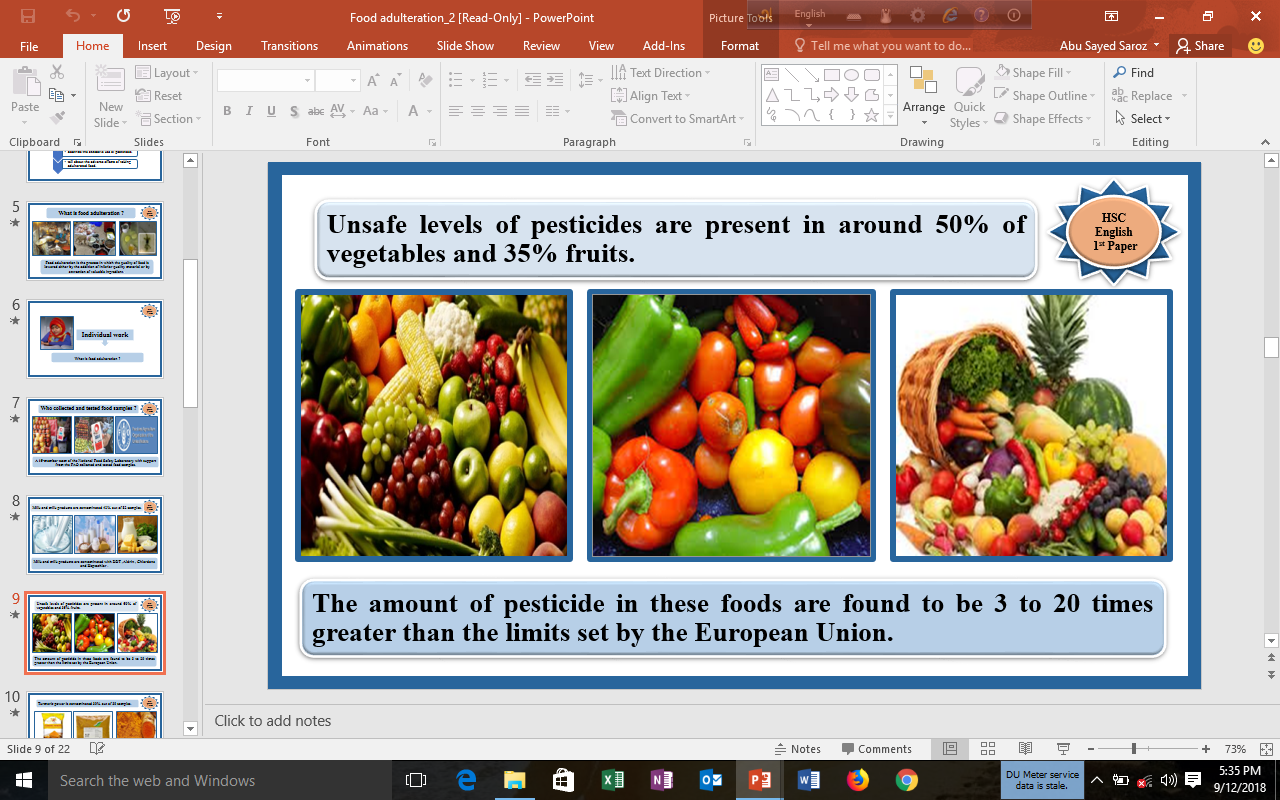 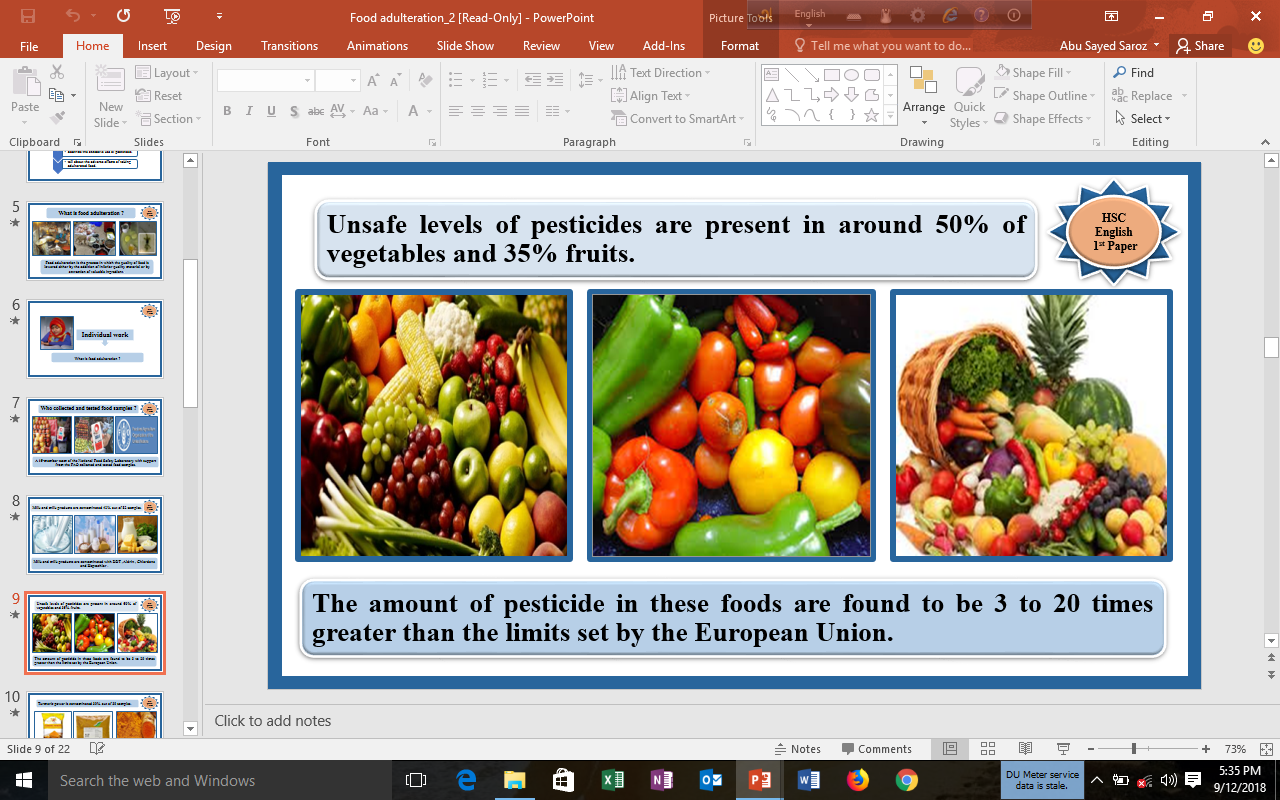 The amount of pesticide in these fruits are 3 to 20 times greater than the limits set by the European Union.
Milk and milk products are contaminated 42% out of 82 samples
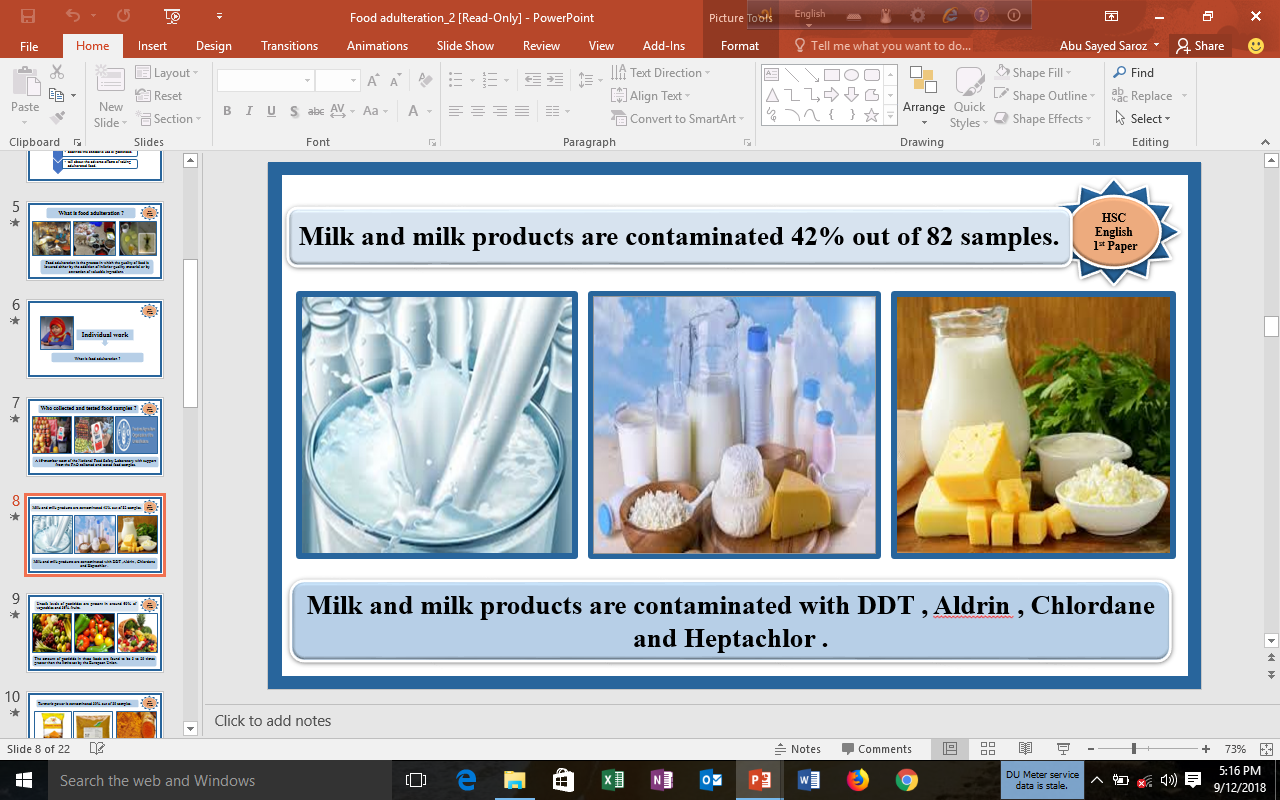 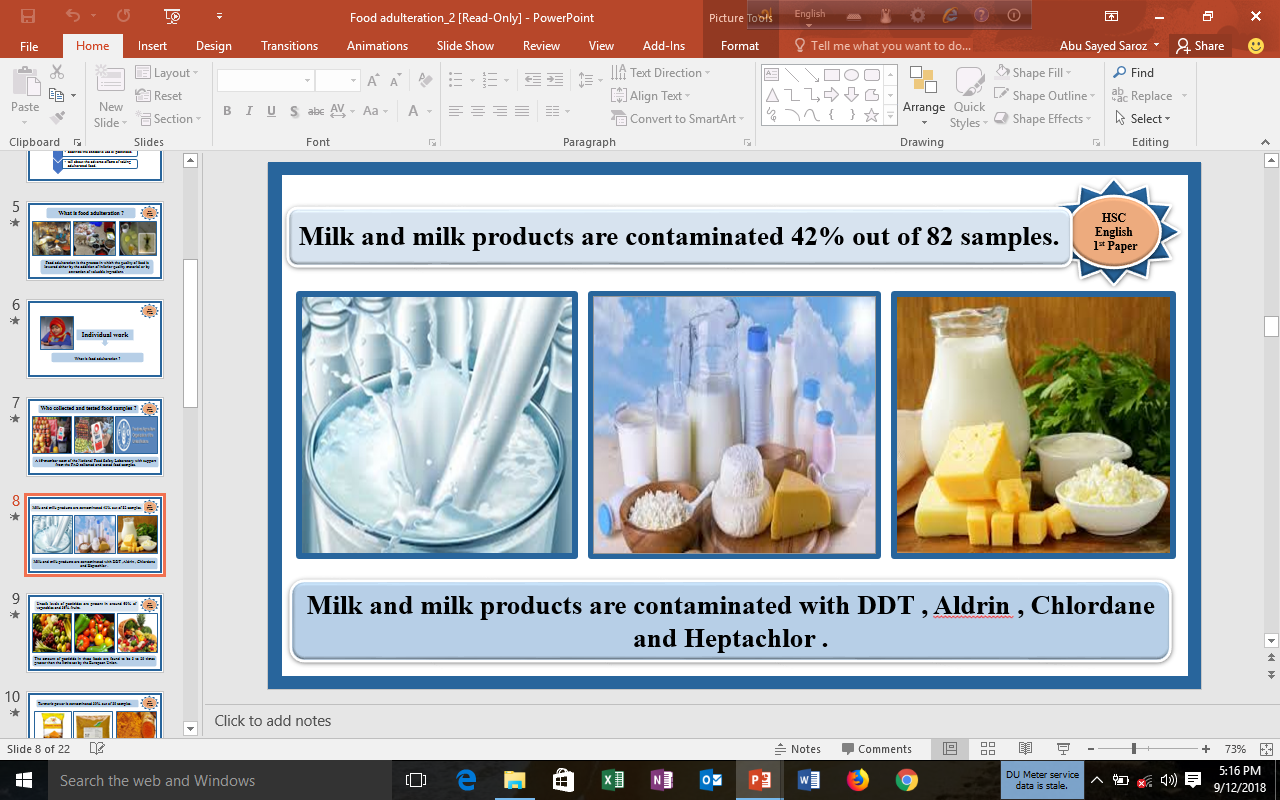 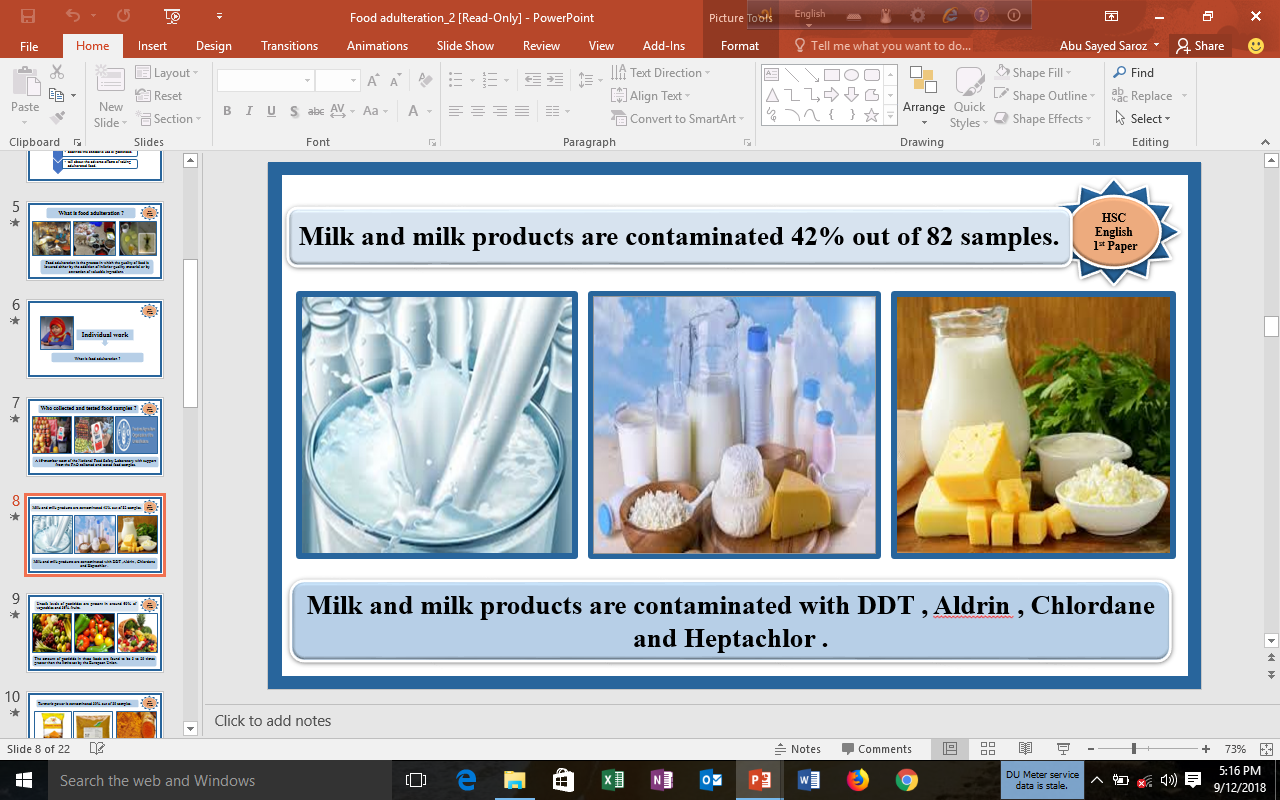 Milk and milk products are contaminated with DDT, Aldrin, Chlordane and Heptachlor.
What is happening here?
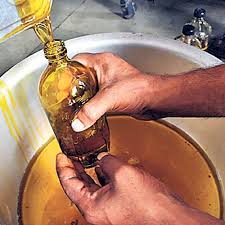 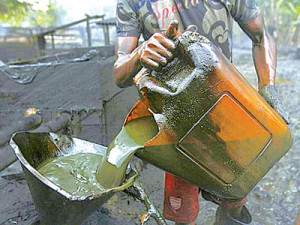 Chemical is being used in oil.
What is food adulteration?
Food adulteration is the process in which the quality of food is lowered either by the addition of inferior quality material or by extraction of valuable ingredients.
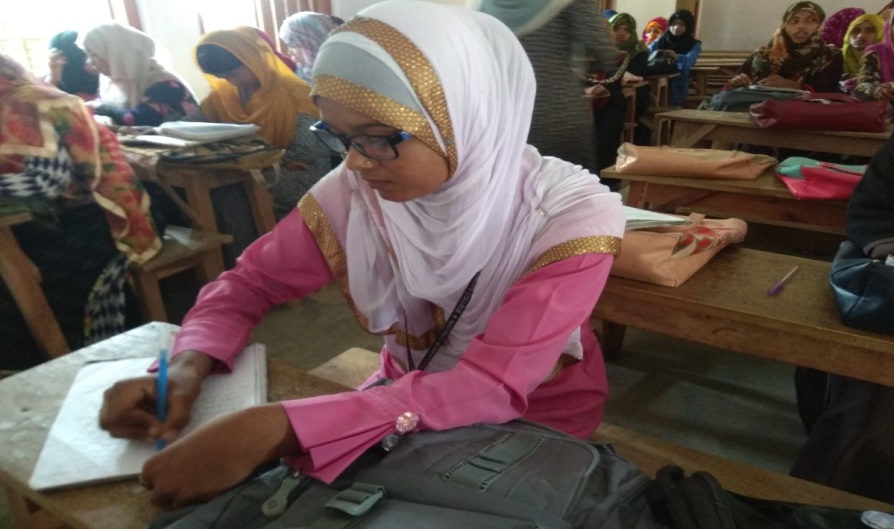 Single Work
1. What is food adulteration?
Causes of Food Adulteration
5 ms
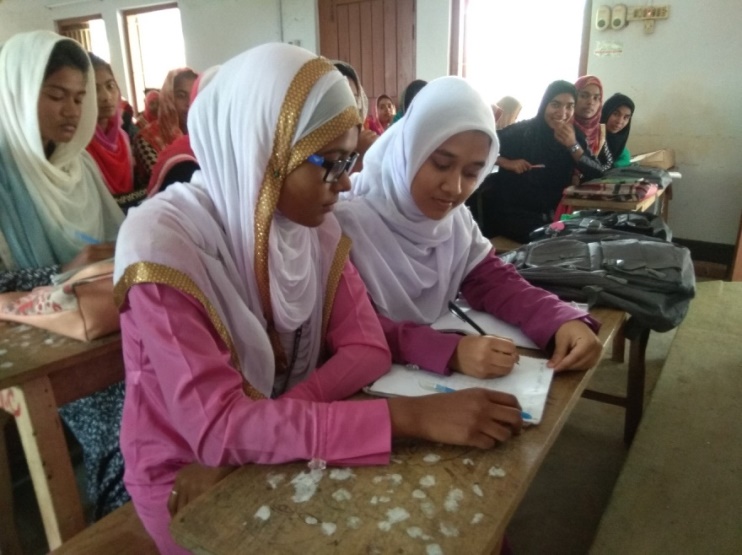 Pair Work
Make a flow chart of five information of causes of food adulteration. First one has been done.
1. Food handlers.
3
2
4
5
6
Effects of Food Adulteration
Group Work
Do you think that cancer is a fatal disease? Give your reasons.
Evaluation
1. What is the percentage of fruits in which unsafe level of pesticide is found?
2. By which milk and milk products are contaminated?
3. Write down the name of two fatal diseases.
Home work
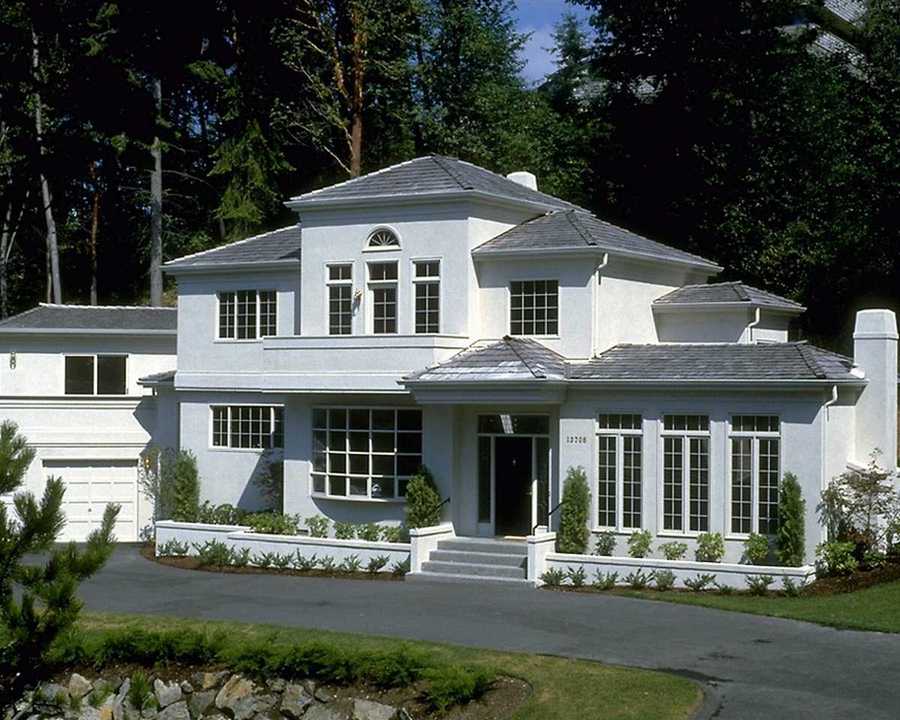 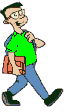 Write a paragraph on “Food Adulteration.”
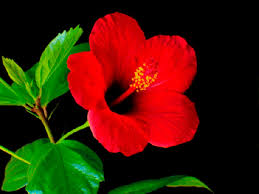 THANK YOU ALL